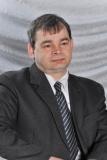 Организация безопасности детей в школе
Автор: Делавин Василий Михайлович, учитель ОБЖ
МБОУ СОШ № 2 им. А.С.Пушкина
г.Арзамаса Нижегородской обл.
Безопасность образовательного учреждения – это условия сохранения жизни и здоровья обучающихся, воспитанников и работников, а также материальных ценностей образовательного учреждения от возможных несчастных случаев, пожаров, аварий и других чрезвычайных ситуаций.
Основной целью деятельности является создание безопасных условий для организации учебно-воспитательного процесса, а также повышение уровня пожарной и технической безопасности зданий и оборудования.
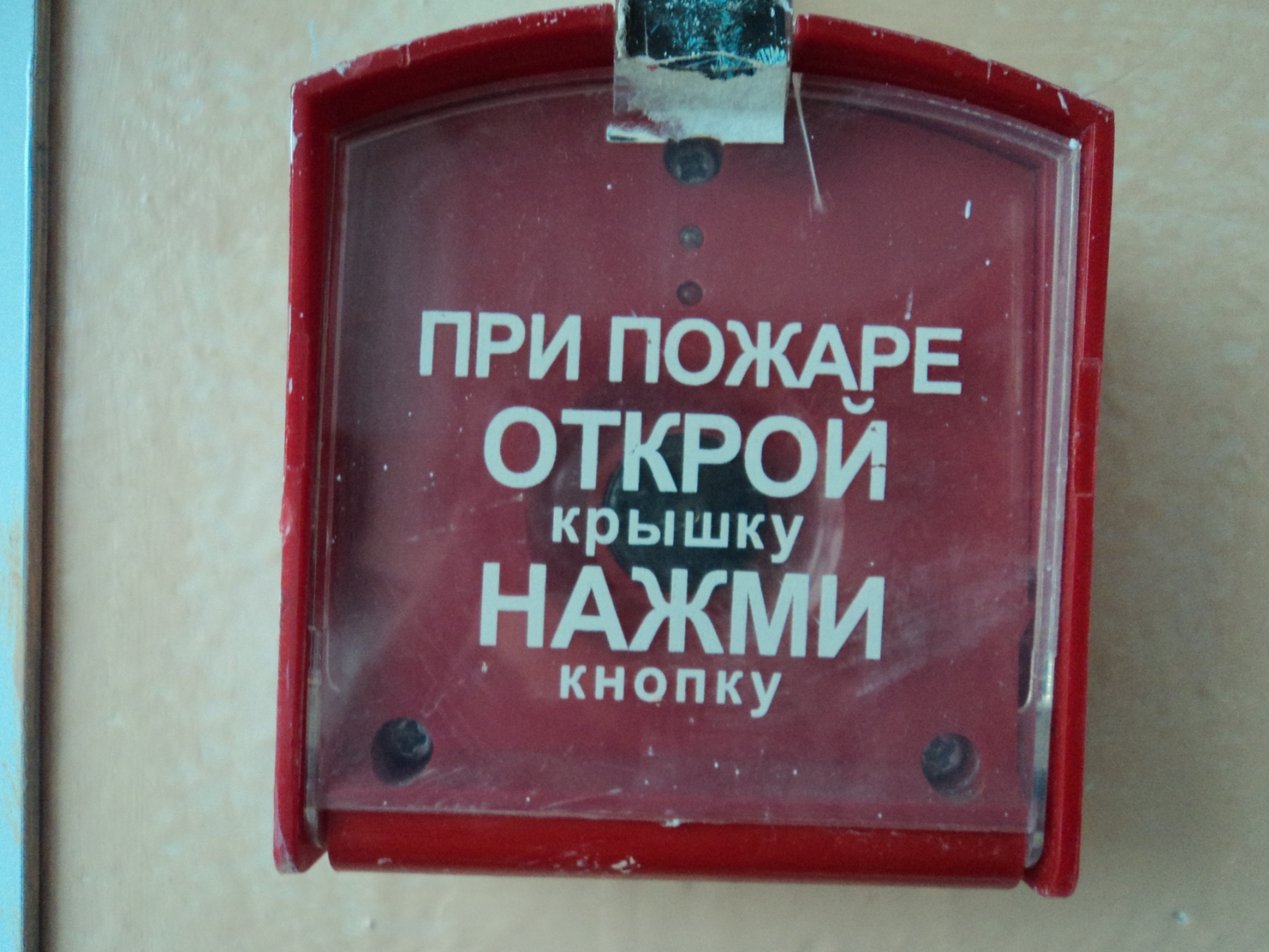 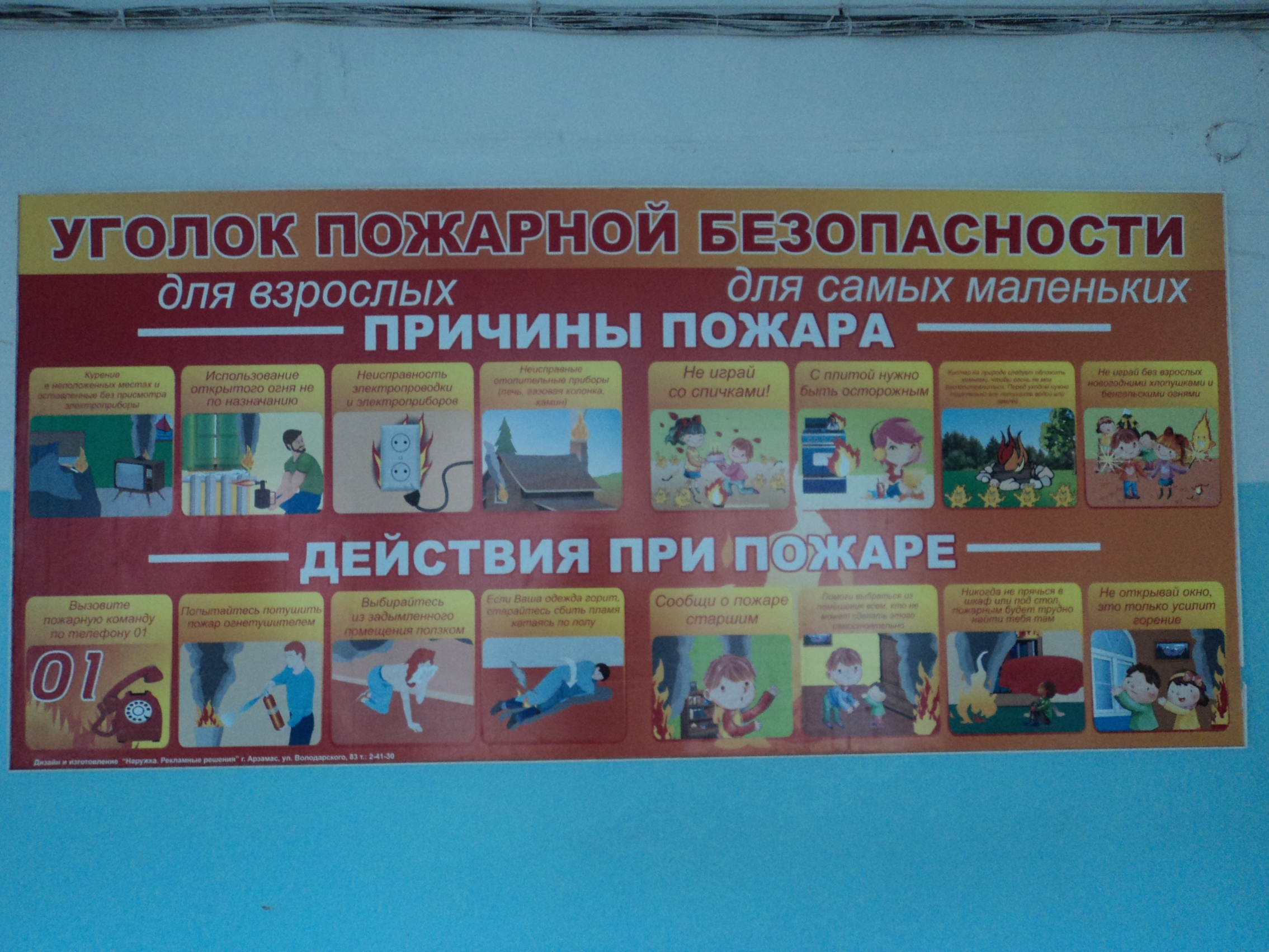 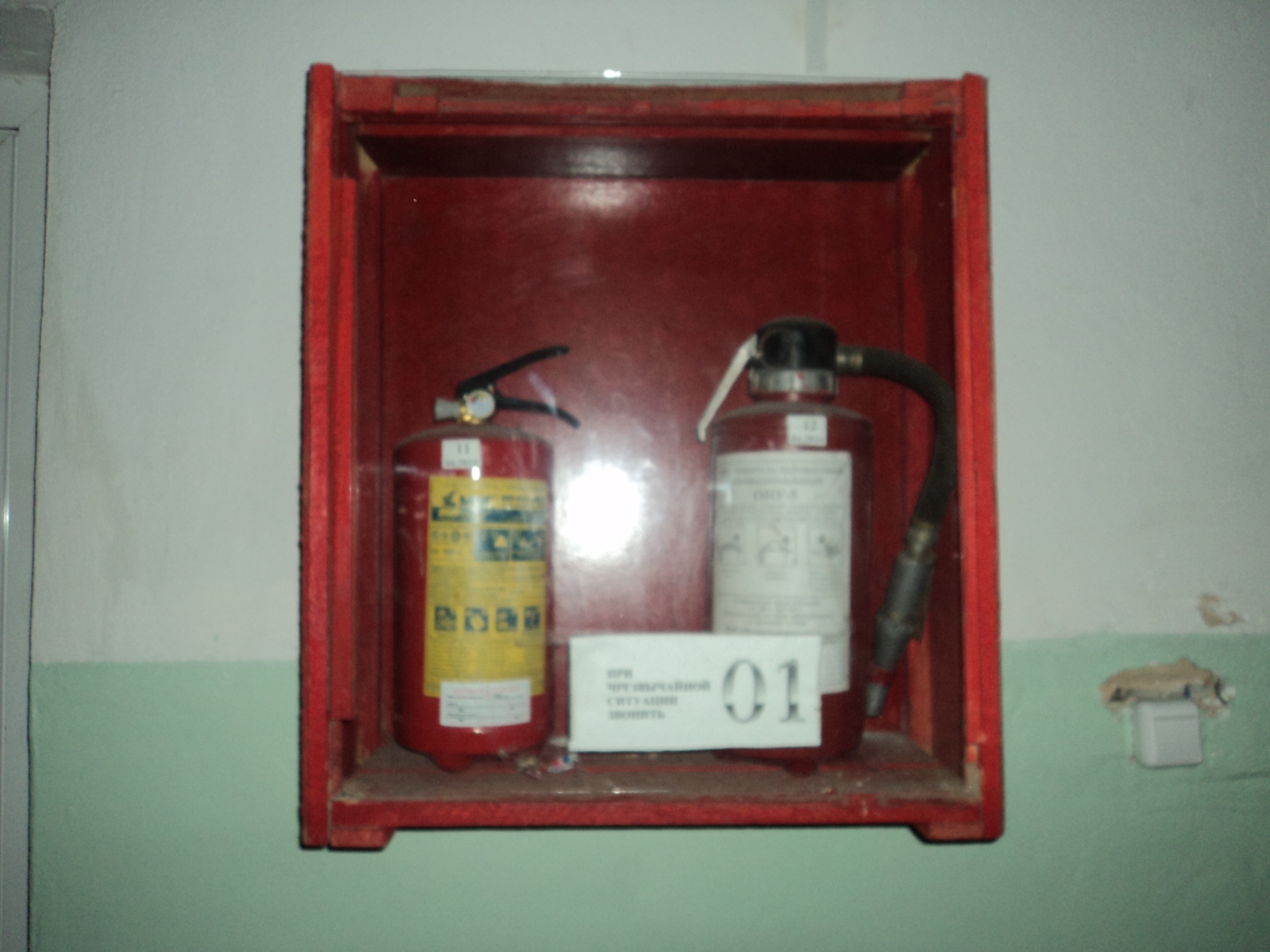 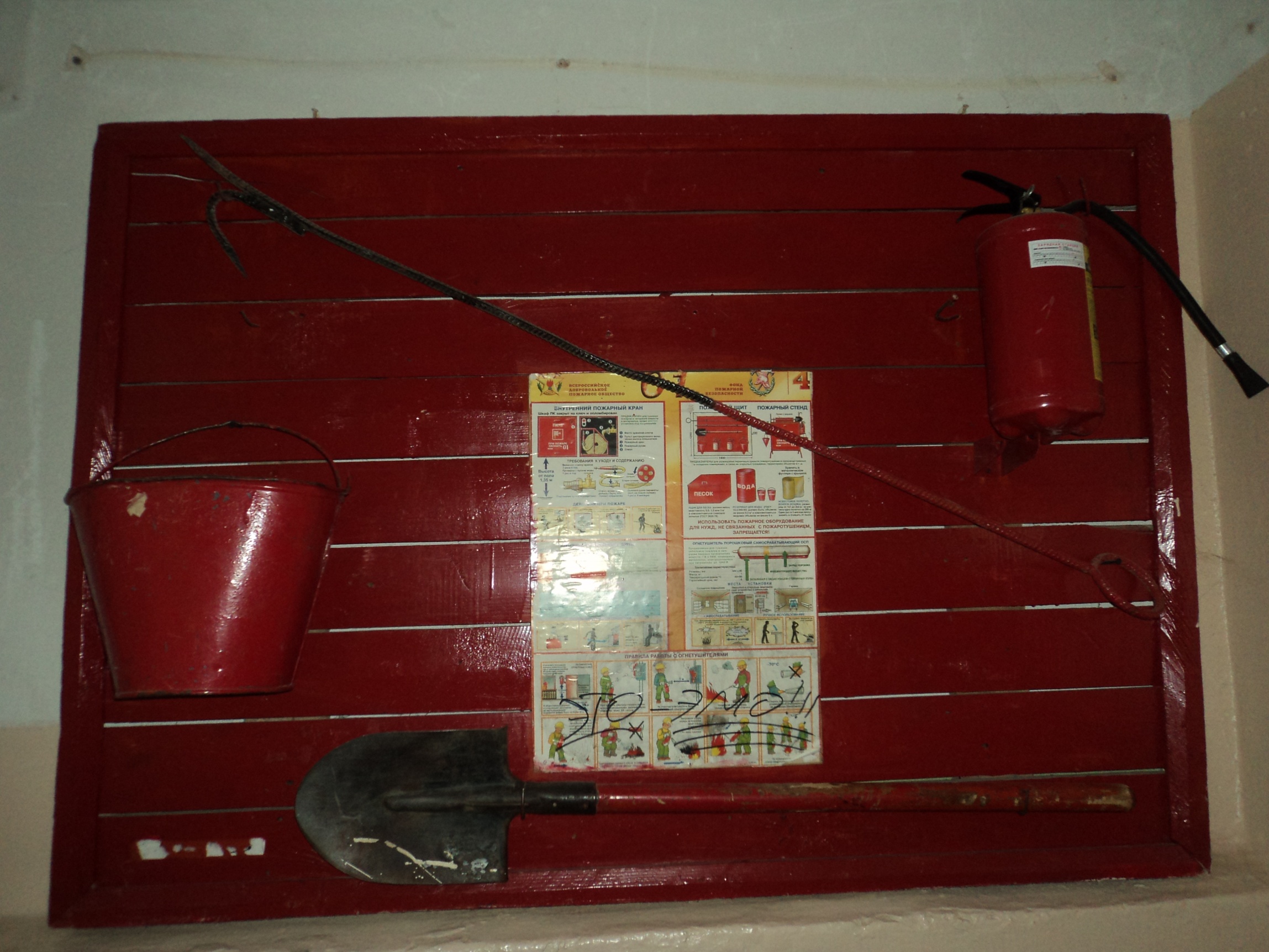 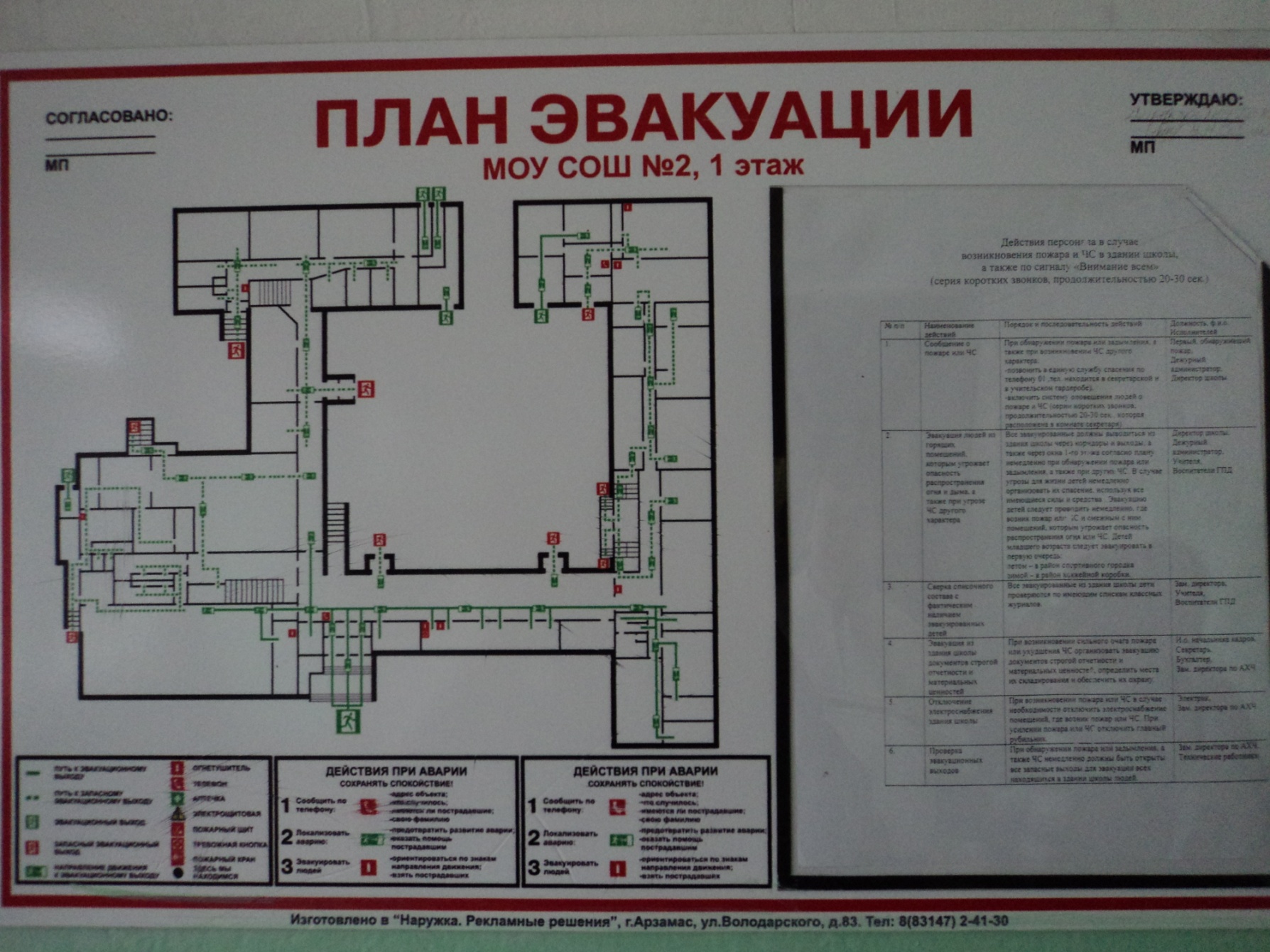 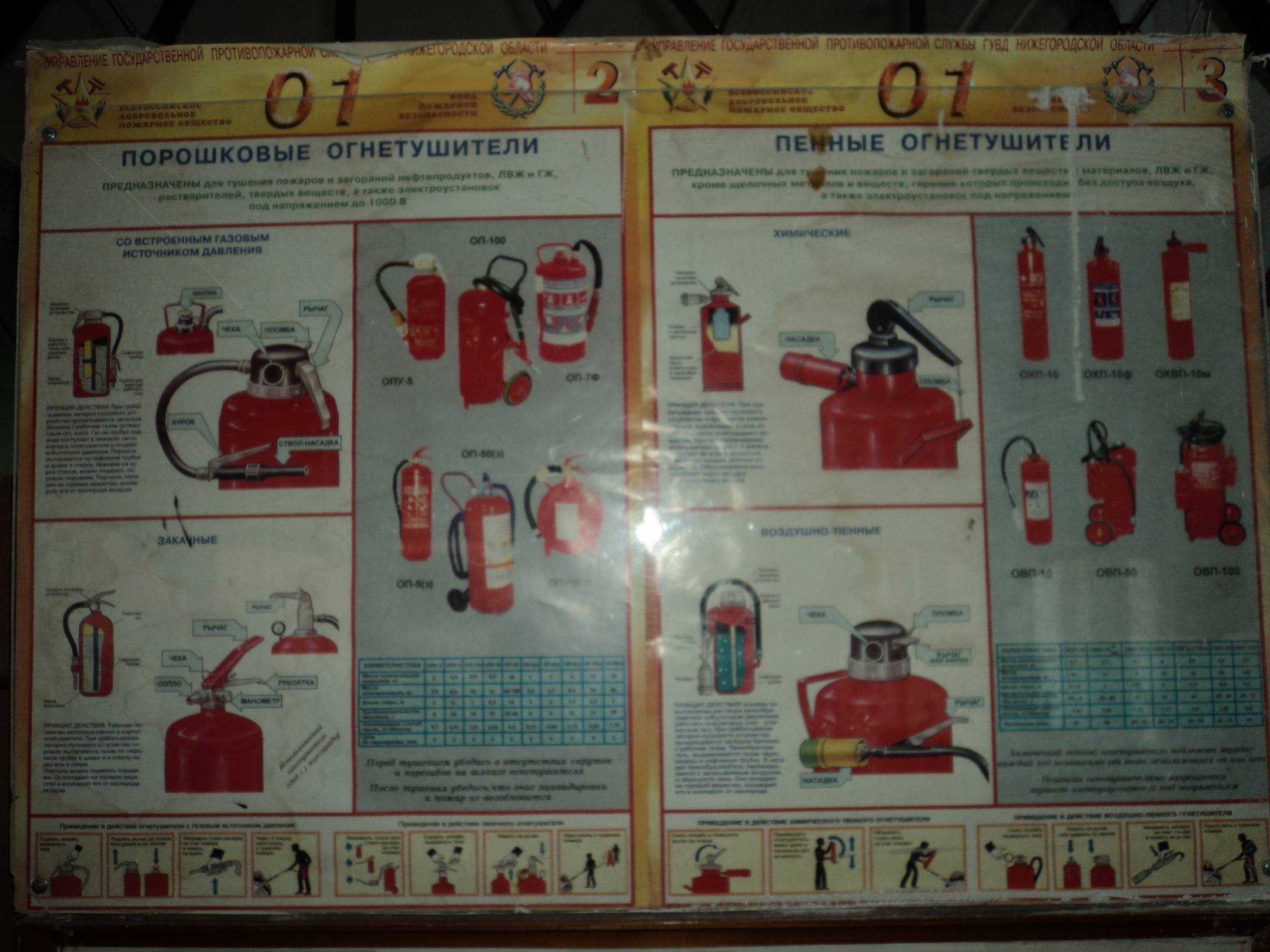 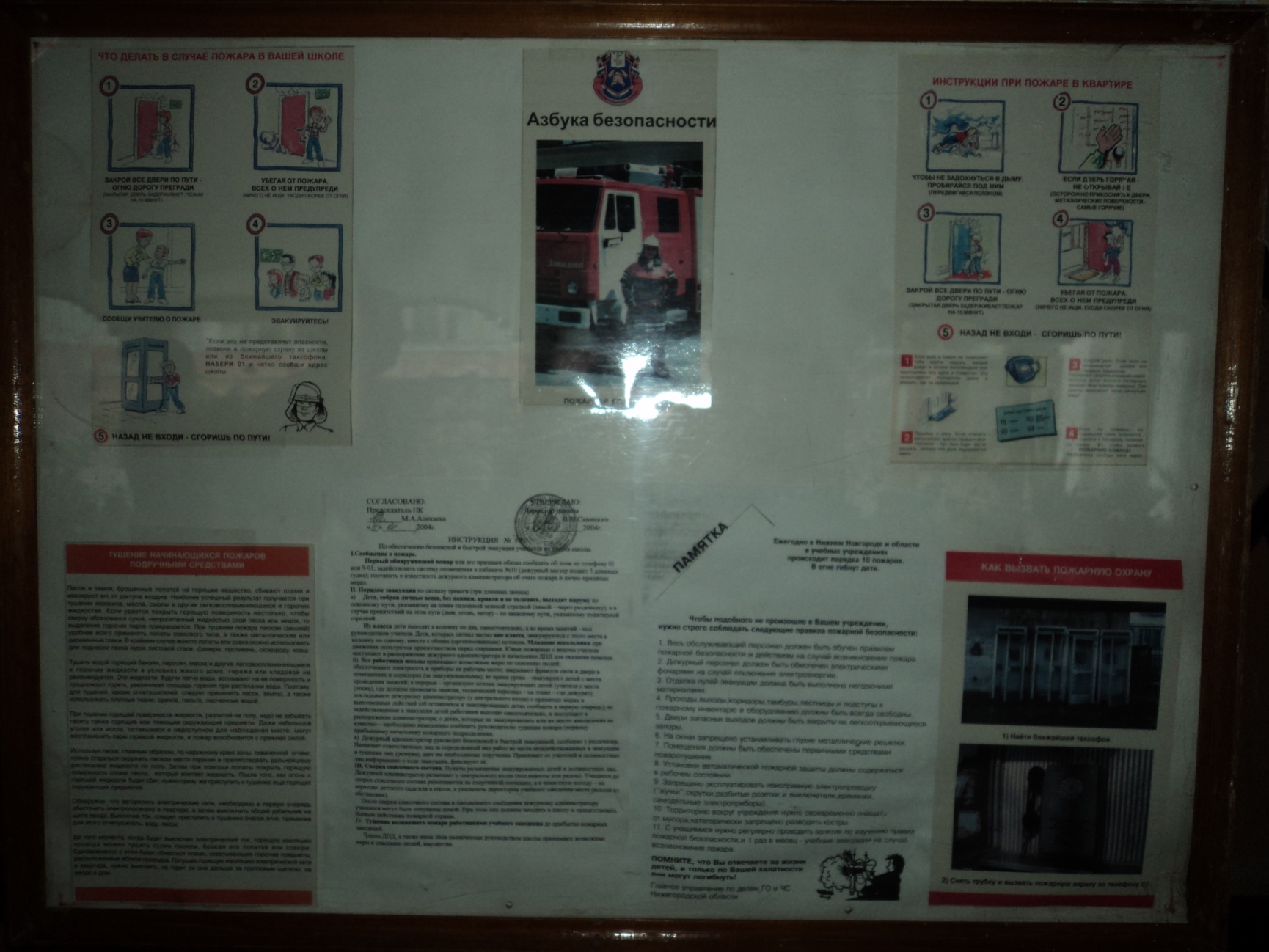 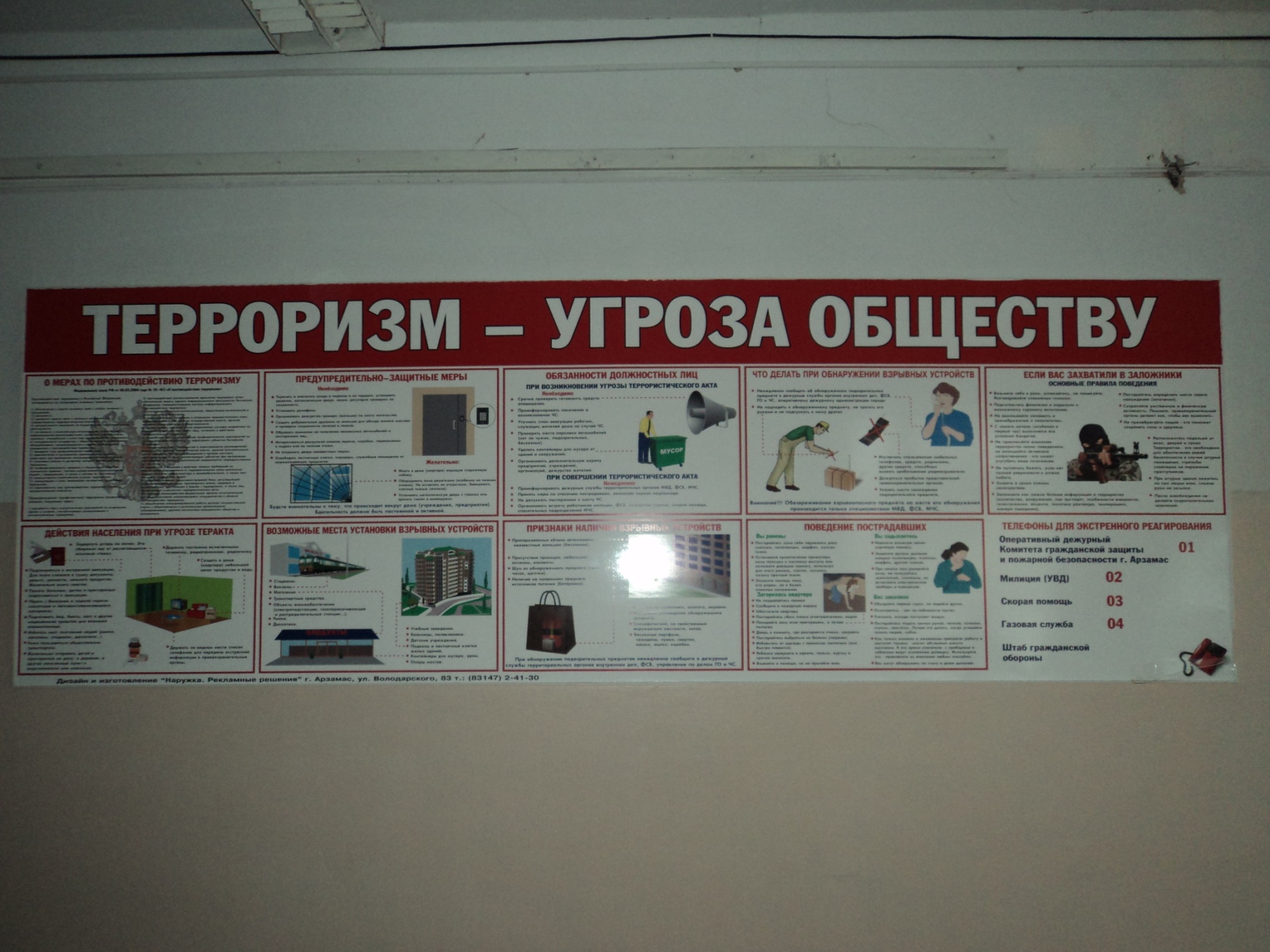 1.   Закон Российской Федерации от 05 марта 1992 года № 2446-1 «О безопасности»; 2.   Федеральный закон от 06 марта 2006 года № 35-ФЗ «О противодействии терроризму»; 3.   Указ Президента РФ от 15 февраля 2006 года № 116 «О мерах по противодействию терроризму»; 4.   Постановление Правительства РФ от 15 сентября 1999 года № 1040 «О мерах по противодействию терроризму»; 5.   другие федеральные законы, нормативные правовые акты Президента РФ, нормативные правовые акты Правительства РФ, приказы Управления образования.
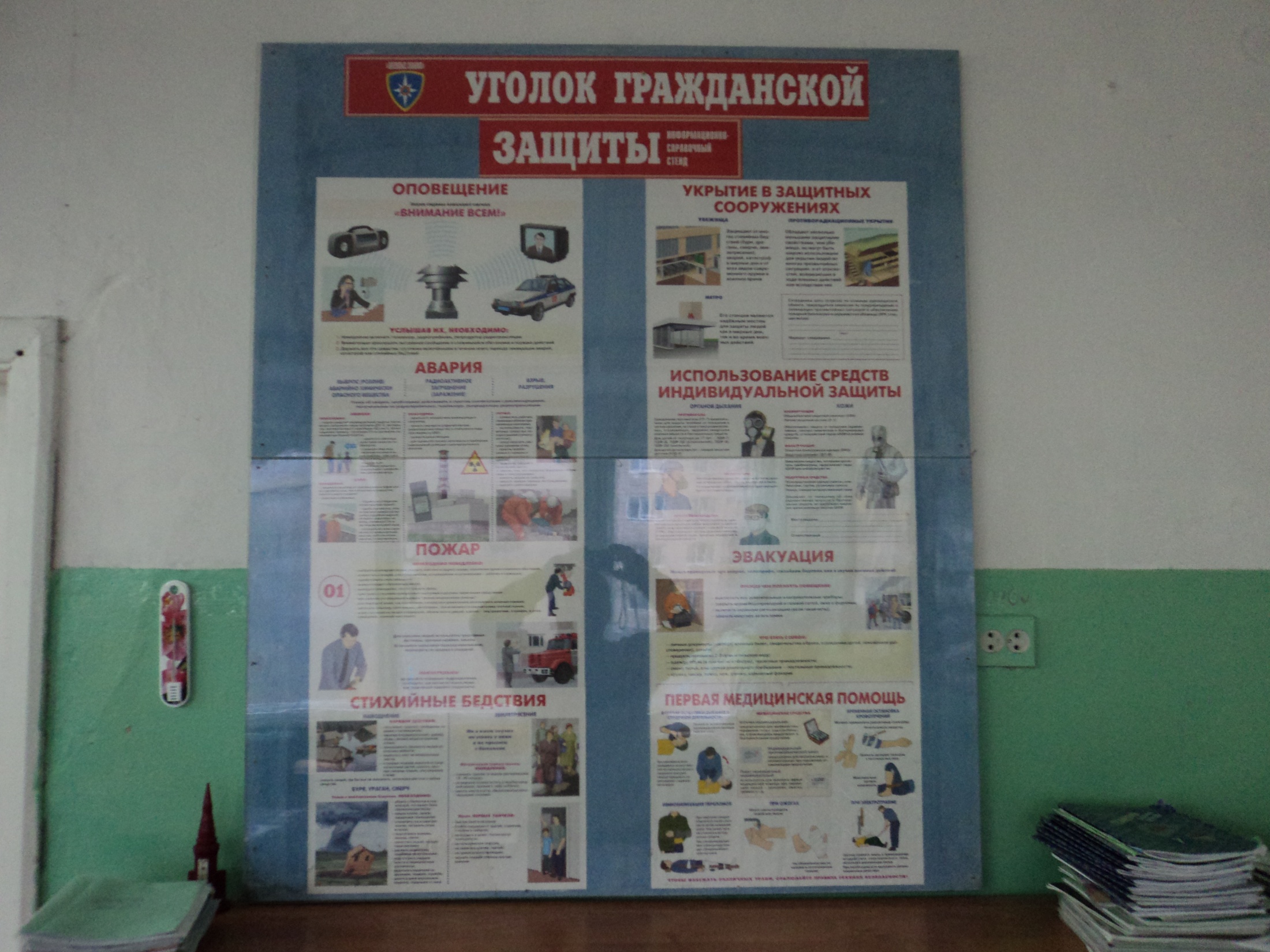 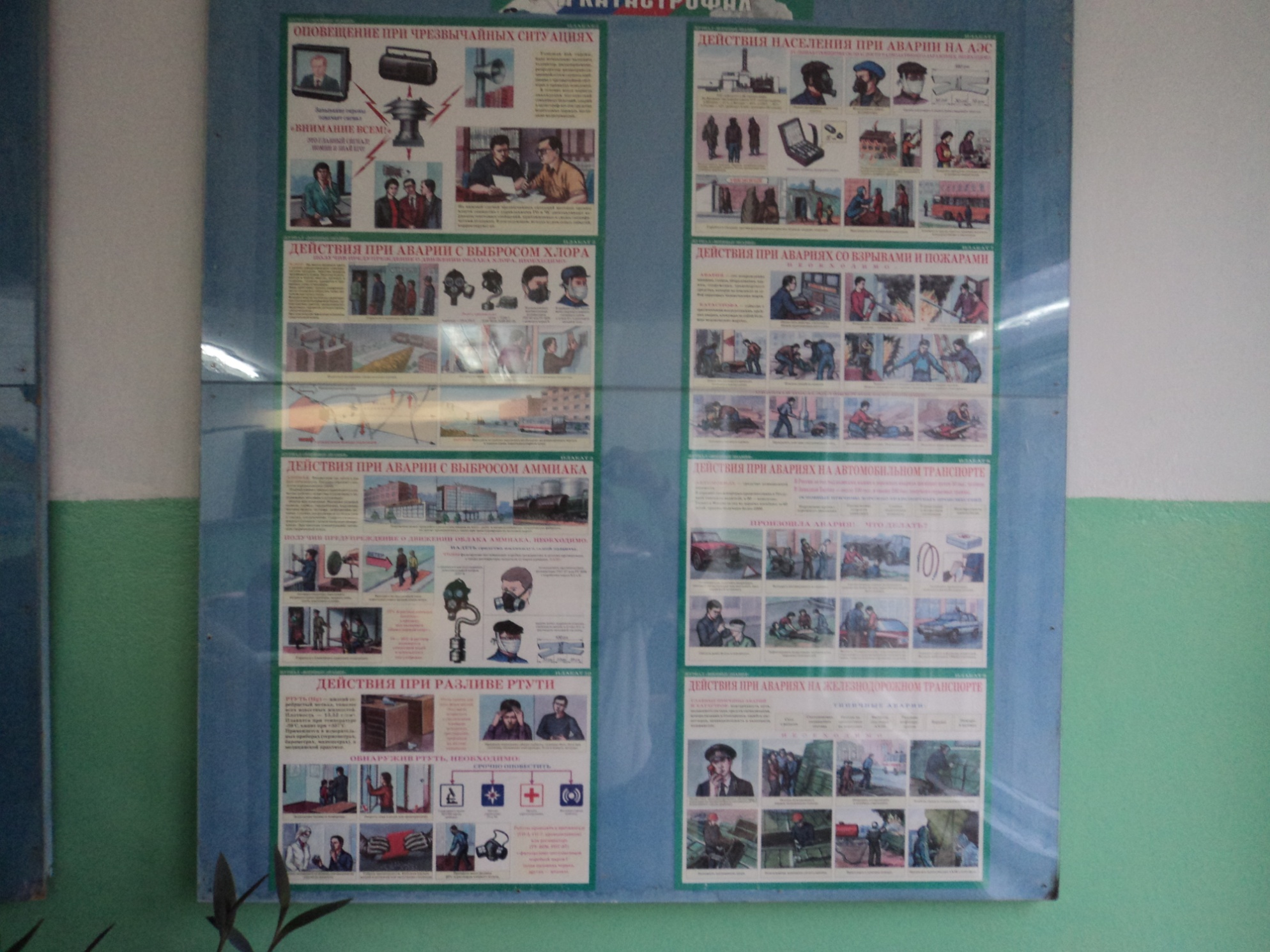 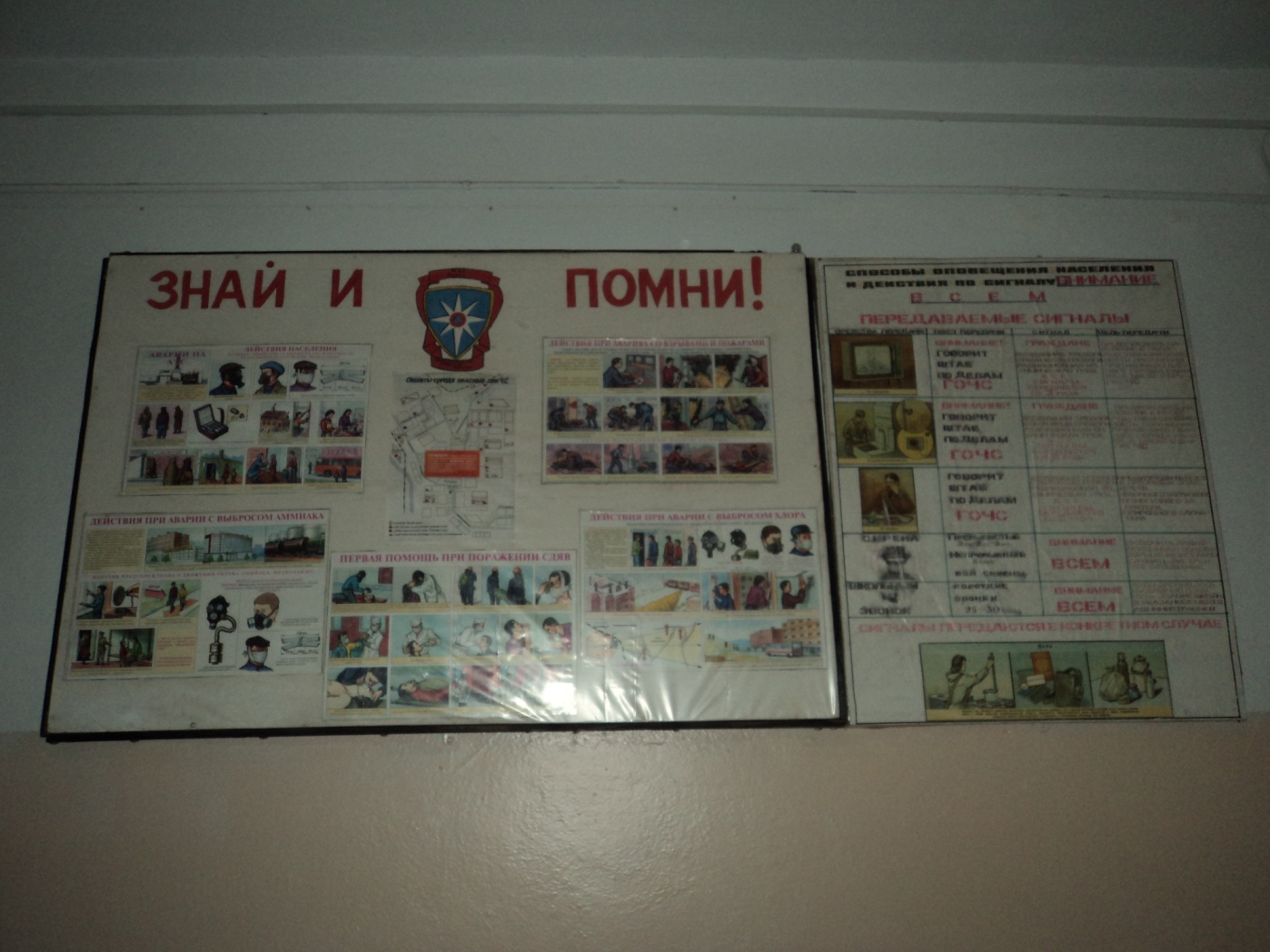 Обучение учащихся правилам безопасной жизнедеятельности Главная задача – научить обучающихся знать и уметь правильно, рационально действовать в различных чрезвычайных ситуациях.
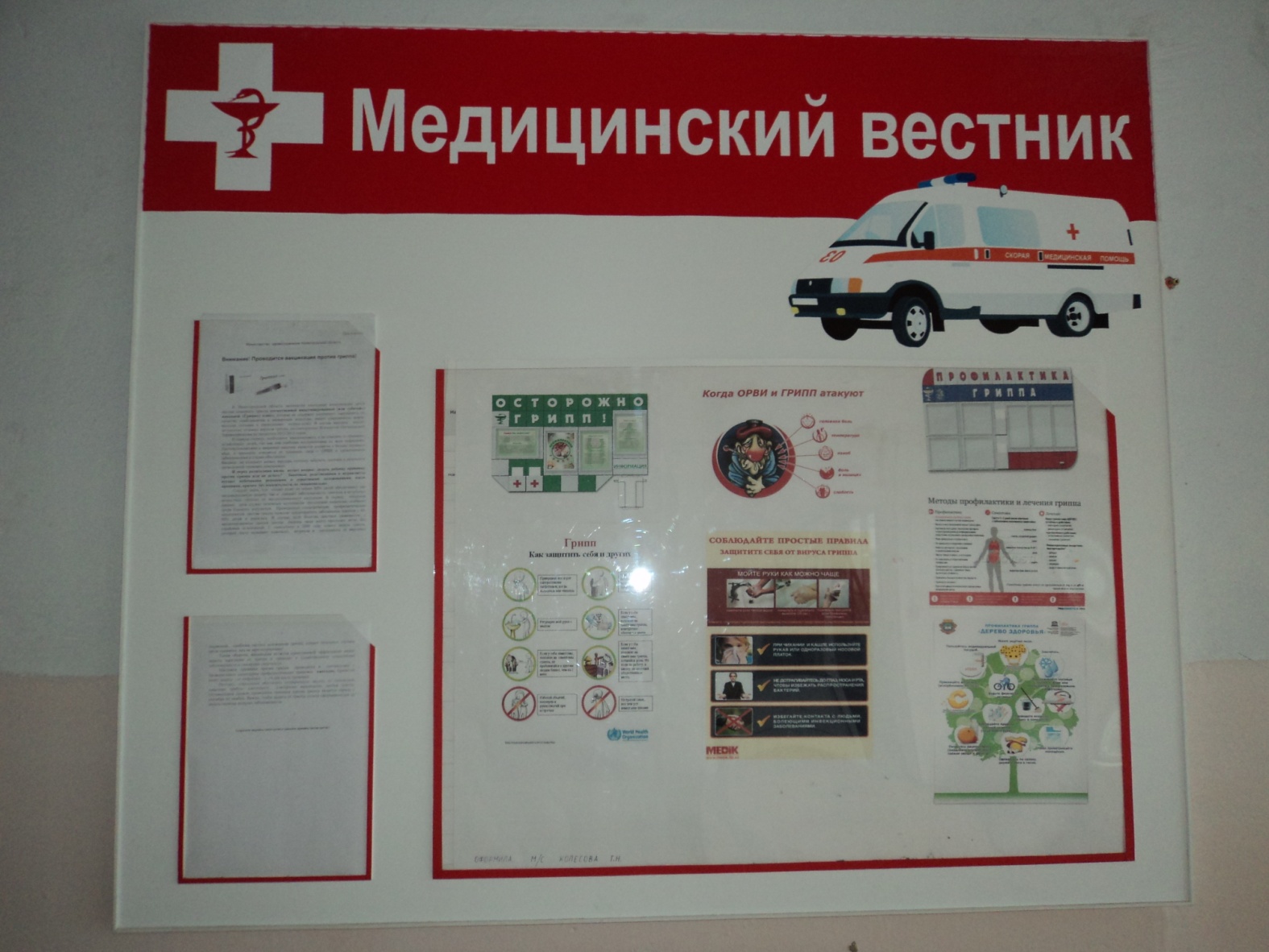 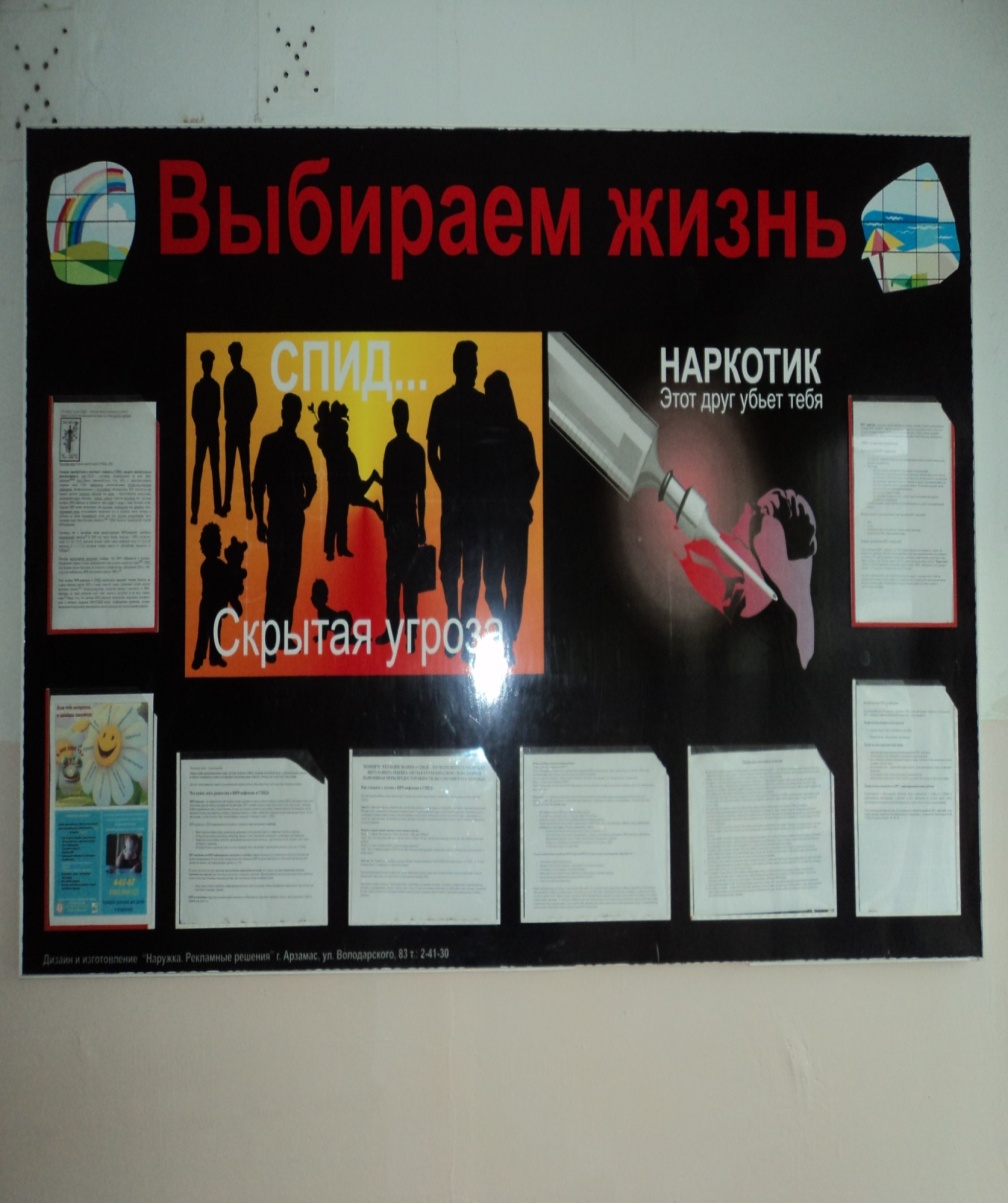 учебные занятия; 
занятия общественно-полезным трудом; 
экскурсии, походы; 
спортивные занятия, соревнования; 
кружковые занятия и другие, внешкольные и внеклассные мероприятия.
Работа по профилактике дорожно-транспортного травматизма включает: 
разработку и реализацию планов проведения классных часов по предупреждению дорожно-транспортного травматизма; 
воспитание у детей культуры безопасного поведения на улицах и дорогах; 
организацию взаимодействия педагогического коллектива с ГИБДД; 
привлечение родительской общественности к работе по предупреждению детского дорожно-транспортного травматизма; 
создание учебно-материальной базы по обучению правилам дорожного движения и безопасного поведения на улицах и дорогах; 
разработку методических документов по соблюдению ПДД; 
учет и анализ всех дорожно-транспортных происшествий с участием учащихся и на их основе принятие соответствующих мер во время учебного процесса.
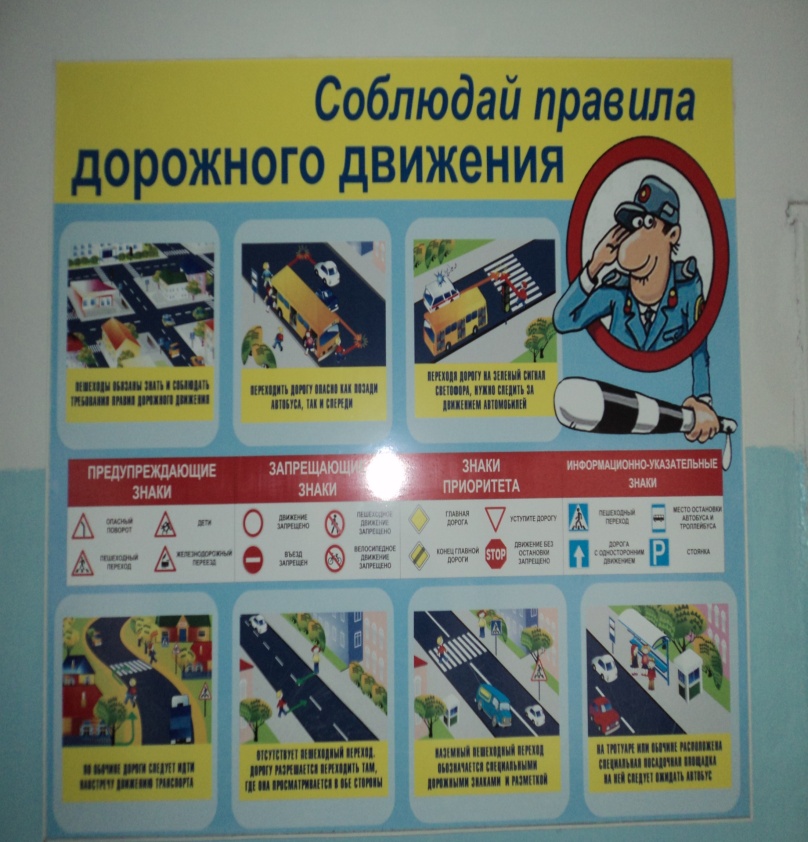 Статистика ДТП, происшедшими с учащимися школы.
Статистика несчастных случаев с учащимися школы.
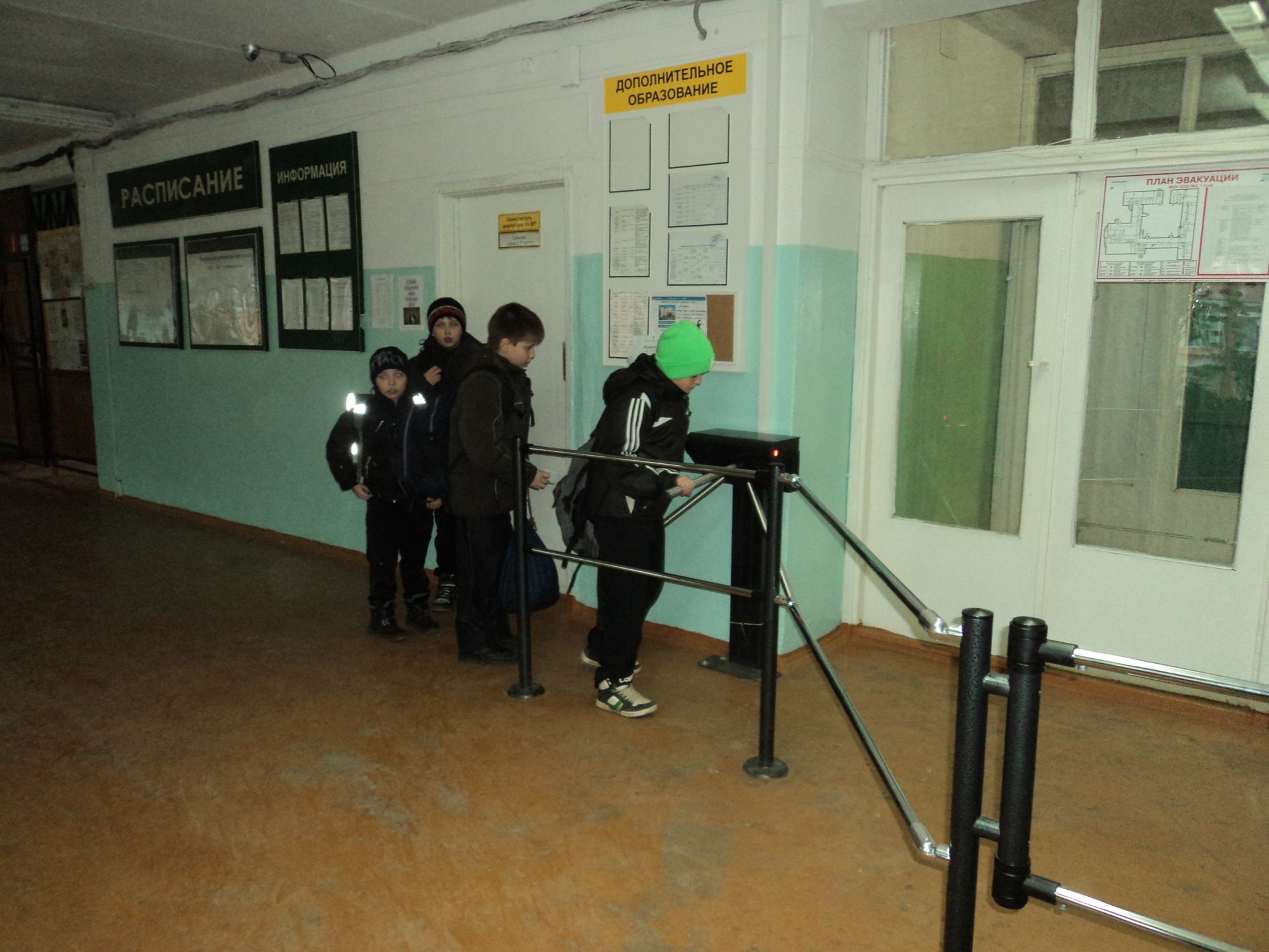 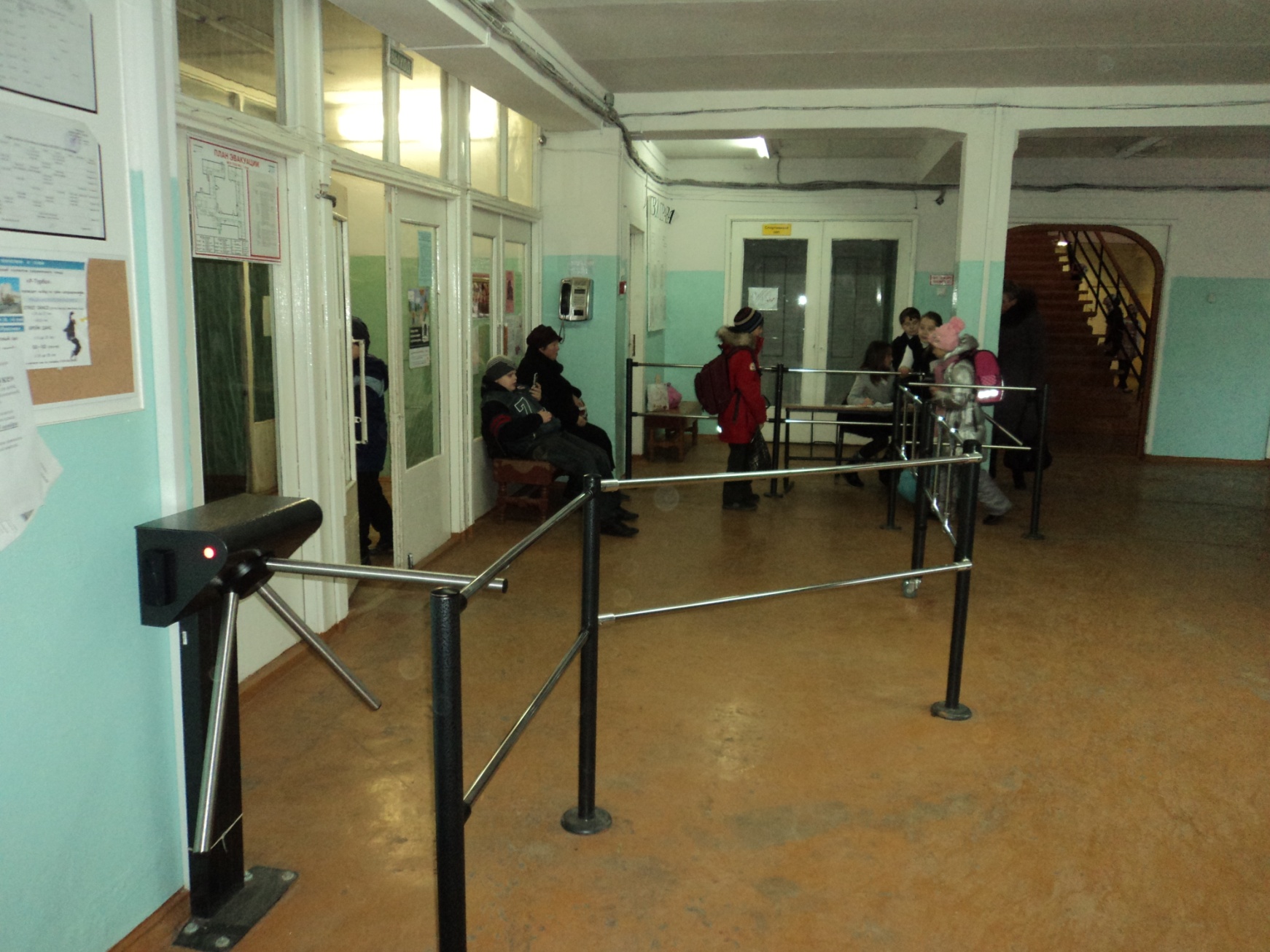 Спасибо за внимание!
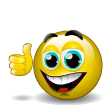